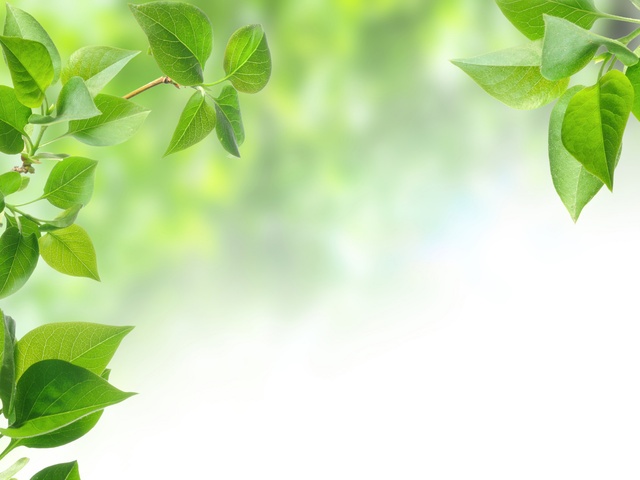 Логопедическое занятие
ЕЖ(Дикие животные)
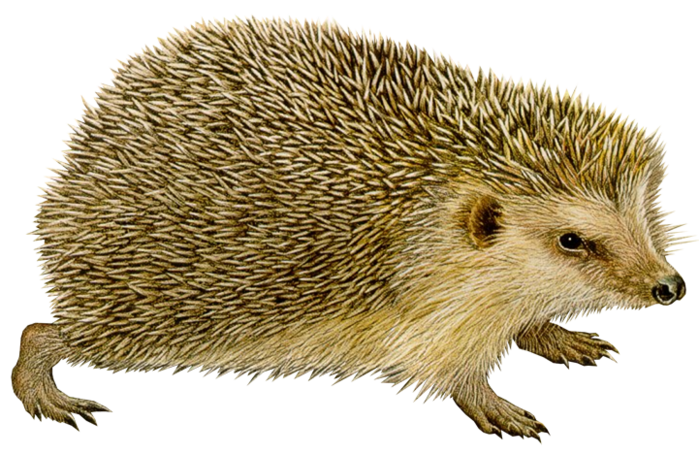 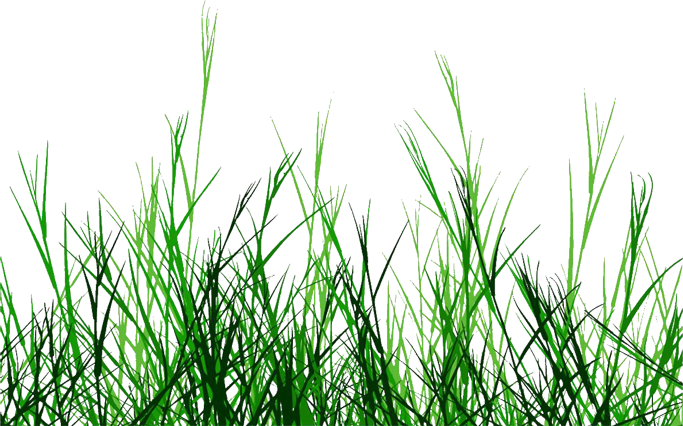 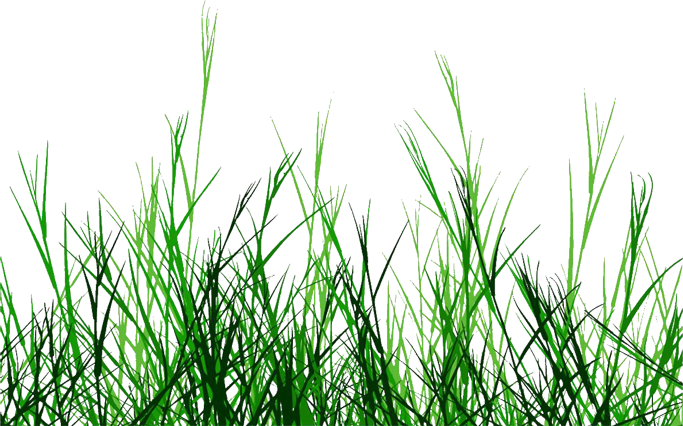 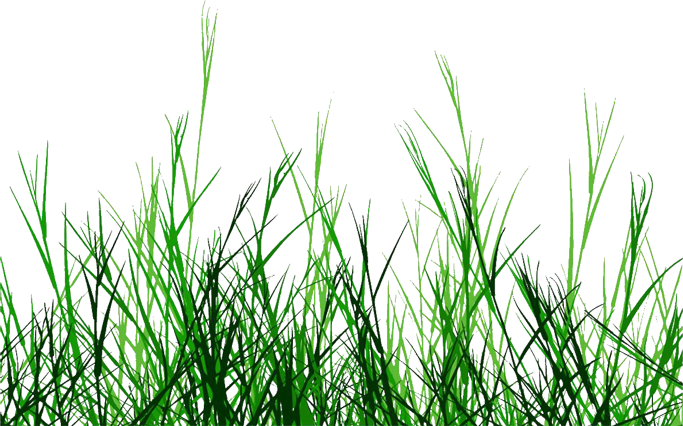 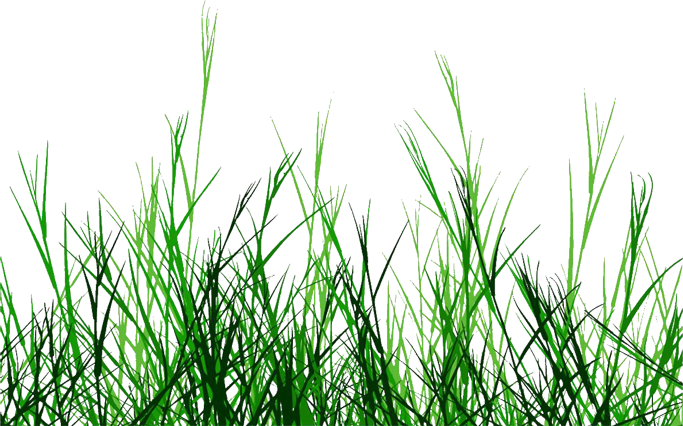 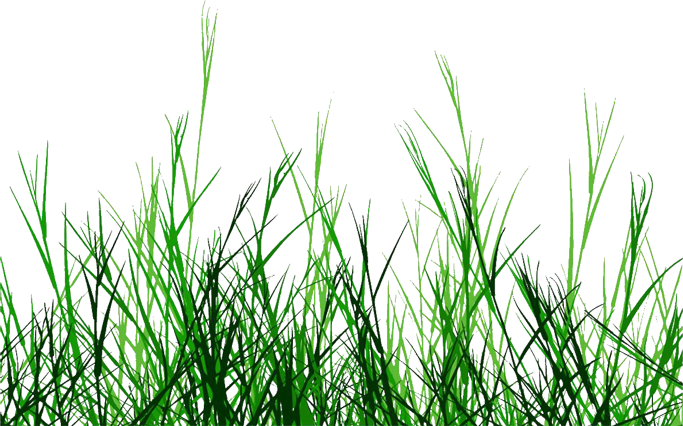 Иванова В.М., учитель-логопед
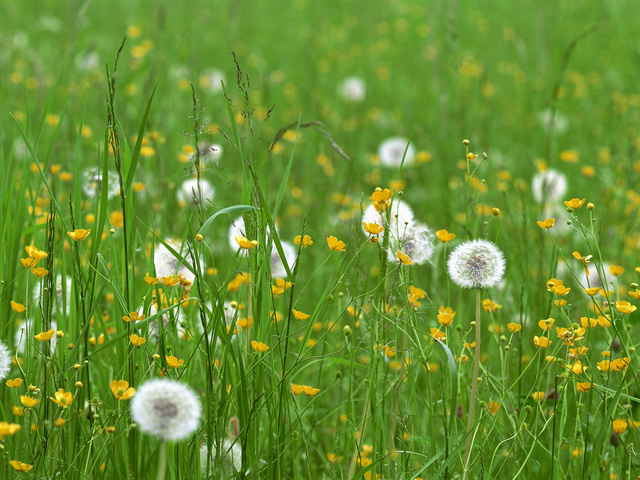 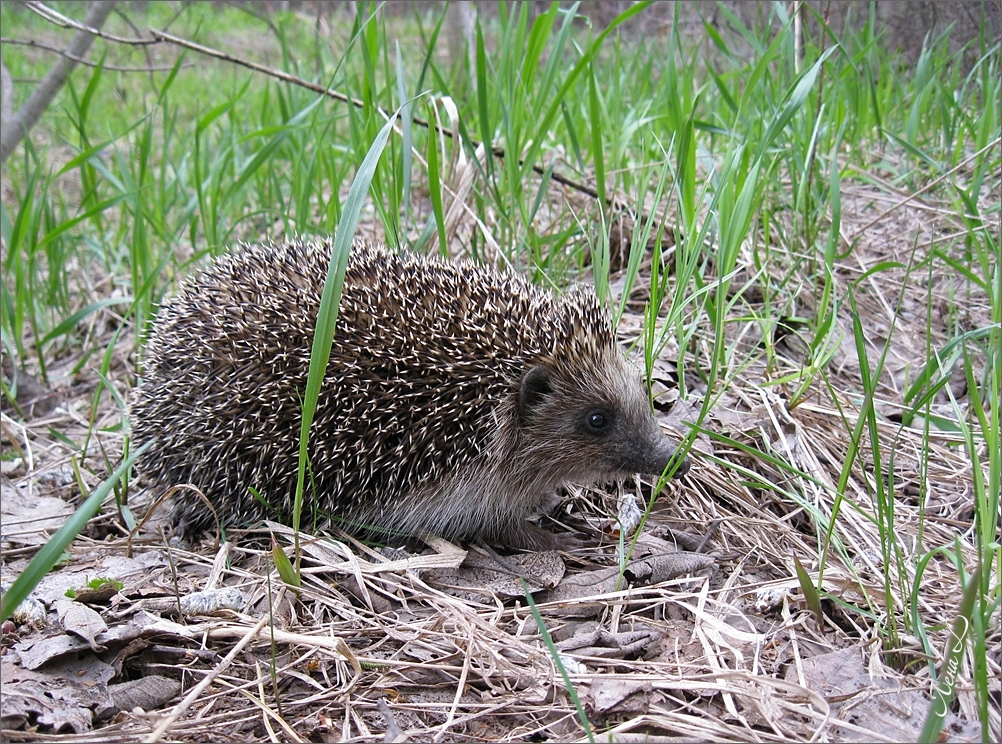